World Literature
How to Read Literature Like a Professor
Chapters 11-14. 
NOTE: WHITE SLIDES ARE ASSIGNMENTS I AM GRADING
What is the purpose of this book?
To show you that there is a deeper meaning to stories and movies than we think. 
Items, weather, and behavior of characters may not mean what we think it means.
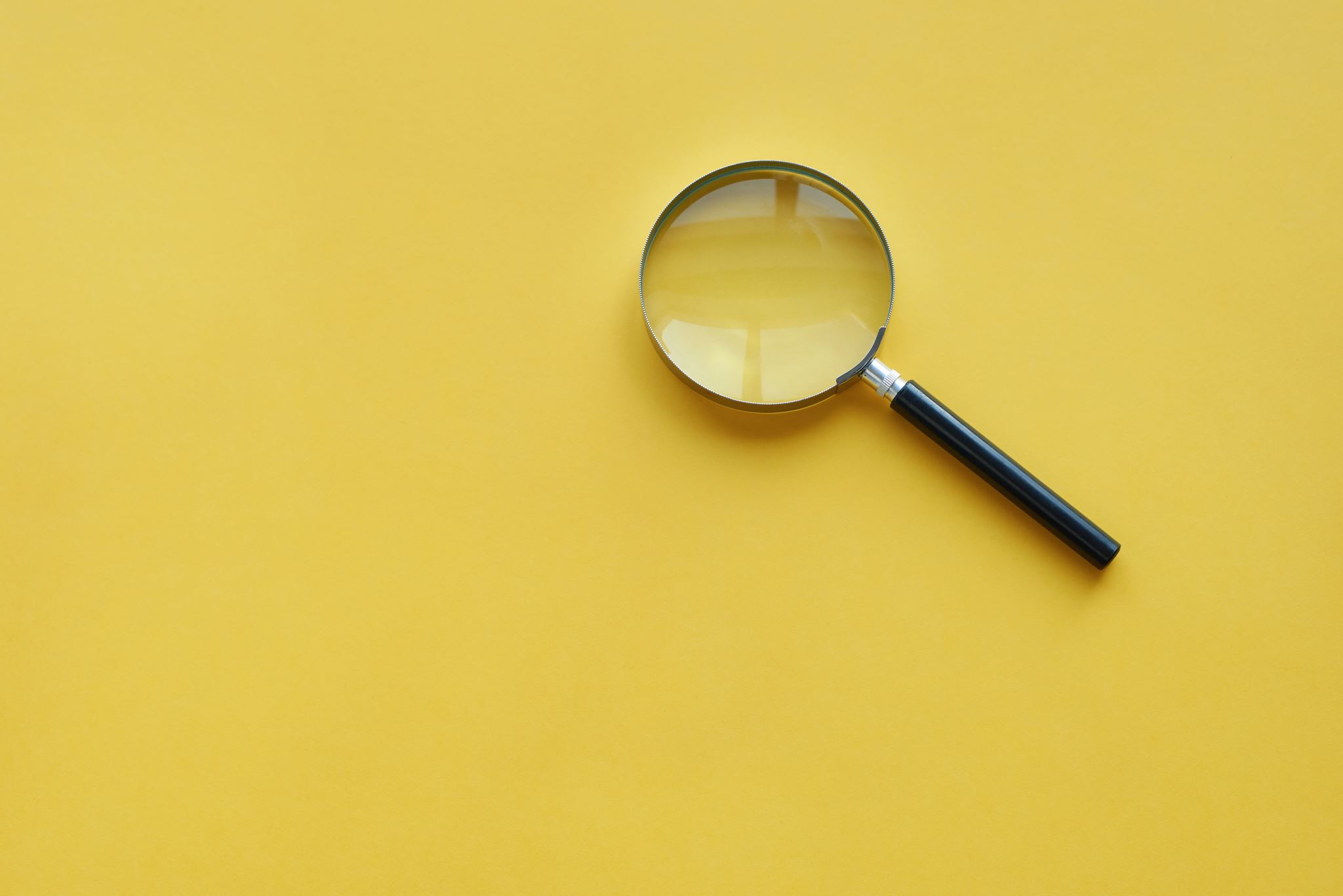 What have we learned so far?
There is only one story, and all stories build off each other
The most common story is “the quest” where a hero must go on a journey to find an item, but ends up learning about themselves instead. 
Authors often hide meaning in different types of symbols
What kind of symbols?
What are allusions?
Allusions are when an author uses an already known story within their own stories. 
Most allusions are from the following “known” stories: 
Shakespeare
The Bible
Greek Literature
Fairy tales
An example: the Hunger Games
This is a QUEST type of story, with Katniss going on an adventure. She did not want to go, but it doesn’t matter. HER main goal is to win the Hunger Games. Instead, she becomes a symbol of the rebellion of the districts – a hero-figure around which the people can gain hope. 
Greek literature reference: Katniss is very similar to Artemis, the Greek Goddess of the hunt, protector of innocent young women. She, too, uses a bow and arrow as her main weapon.
What else about the Hunger Games?
Shakespearian reference: When Katniss and Peeta almost eat the berries at the end of the book, it is very much like Romeo and Juliet, star-crossed lovers who committed suicide because they could not be together. 
Fairy Tale reference: Katniss literally spends the whole series trying to get home and live in peace, very reminiscent of Hansel and Gretel.
Chapter 11: Concerning Violence
“Violence is one of the most person and even intimate acts between human beings, but it can also be cultural and societal” in what it means. “Violence in literature, though, while it is literal, is usually something else. A punch in the nose may be a metaphor.” 
Think of Cain killing Abel – that was very personal and intimate, right?
Two Categories of Violence
“Let’s think about two categories of violence in literature: the specific injury that authors cause characters to visit on one another or on themselves, and the narrative violence that causes characters harm in general. The first would include the usual range of behavior—shootings, stabbings, garrotings, drownings, poisonings, bludgeonings, bombings, hit-and-run accidents, starvations, you name it. By the second, authorial violence, I mean the death and suffering authors introduce into their work in the interest of plot advancement or thematic development and for which they, not their characters, are responsible. “
But why?
“writers kill off characters for the same set of reasons—make action happen, cause plot complications, end plot complications, put other characters under stress.”
“It’s nearly impossible to generalize about the meanings of violence, except that there are typically more than one, and its range of possibilities is far larger than with something like rain or snow.”
Questions to ask
“What does this type of misfortune represent thematically? What famous or mythic death does this one resemble? Why this sort of violence and not some other? The answers may have to do with psychological dilemmas, with spiritual crises, with historical or social or political concerns. Almost never, though, are they cut-and-paste, but they do exist, and if you put your mind to it, you can usually come up with some possibilities. Violence is everywhere in literature. “
Here’s a summary video
CHAPTER 11 HTRLLAP! - YouTube
Think about “The Lottery”
Last semester, we read a short story in which there is a “Lottery” and the “winner” is stoned to death. What is the meaning of this violence? 
Was the purpose psychological? Spiritual? Did it communicate a historical concern? A social concern? A political concern?
It was a social concern
In “the Lottery,” The purpose of her death was definitely social. It was not political, because it was not enforced by a government. It was not psychological because it was performed by the whole town instead of one crazy person. It wasn’t spiritual because there was no mention of religion at all. 
Basically, it was to show that people should question their traditions and make sure there is reason in what they are doing in their society. We should not just blindly continue doing what we’ve always done just because “we’ve always done it.”
Monday assignment: Violence in Your Story
What type of violence is in the story you are reading? (people mistreating each other)
What do you think is its purpose?
Write the answer in 4-5 sentences under the “Week 4” discussion board.
Chapter 12: Is that a Symbol?
The short answer: Yes. 
Anything can be a symbol
The interpretation depends on the person reading the book
What do YOU think it means?  
There ARE some common symbols that you should know – but symbols with limited meanings are not really symbols, they are “allegories”
The Pilgrim’s Progress is an allegory
“Here’s how allegory works: things stand for other things on a one-for-one basis. Back in 1678, John Bunyan wrote an allegory called The Pilgrim’s Progress. In it, the main character, Christian, is trying to journey to the Celestial City, while along the way he encounters such distractions as the Slough of Despond, the Primrose Path, Vanity Fair, and the Valley of the Shadow of Death. Other characters have names like Faithful, Evangelist, and the Giant Despair. Their names indicate their qualities, and in the case of Despair, his size as well. Allegories have one mission to accomplish—convey a certain message, in this case, the quest of the devout Christian to reach heaven. “
Here is a quick video
Symbolism vs Allegory - YouTube
Video review
Ch 12: Symbols: How to read literature like a professor - YouTube
Tuesday: Symbolism in your story
(Zach, Will, Ang, Jac) What symbolism do you notice in Sister Raven? Why is it about Ravens and not blue birds? What is the significance of Ravens to Native Americans? (or write about another apparent symbol of your choice)
(Xav, Alex) What symbolism do you notice in “The Alchemist.” Why is it called this? What is an alchemist? (or write about another apparent symbol of your choice) 
Answer in a discussion post under Week 4 in 5-8 sentences.
Chapter 13: It’s All Political
Think about the story “A Christmas Carol”. 
Do a Google search for “Why was A Christmas Carol written”? There is a succinct answer by Wikipedia on the Google Search page. 
Discuss with your classmates on what you found.
Why WAS it written?
It was political commentary on the plight of the poor
It was also social commentary on the rich (that they should give to the poor)
“When you read A Christmas Carol or see one of the umpteen versions of it onscreen, you can tell something is going on beyond the story. If nasty old Scrooge were one of a kind, just a single selfish, embittered man, if he were the only man in England who needed to learn this lesson, the tale would not resonate with us as it does. It’s not generally in the way of parables, which Carol is. No, Dickens picks Scrooge not because he’s unique but because there’s something of Scrooge in us and in society. We can have no doubt that the story is meant to change us and through us to change society. Dickens is a social critic, but he’s a sneaky one, remaining so consistently entertaining that we may not notice that a major point of his work is to critique social shortcomings. At the same time, you have to be almost willfully blind to read that story and see only Marley’s ghost, three spirits, and Tiny Tim, to fail to notice that the tale attacks one way of thinking about our social responsibility and valorizes another.”
What is “good” political writing?
“I love “political” writing. Writing that engages the realities of its world—that thinks about human problems, including those in the social and political realm, that addresses the rights of persons and the wrongs of those in power—can be not only interesting but hugely compelling.”
“Nearly all writing is political on some level.”
Edgar Allen Poe wrote about politics
“Or here’s someone whose stories you may not have thought of as inevitably political: Edgar Allan Poe. His tales “The Masque of the Red Death” (1842) and “The Fall of the House of Usher” (1839) both deal with a stratum of society most of us only get to read about: the nobility. In the former, the prince, in the midst of a terrible plague, gathers his friends and associates for a party, at which he locks them away from the afflicted (and poor) society outside the walls of the palace.”
Of course this doesn’t work, and they die anyway. They are not above society, but just like everyone else.
How is “The Hunger Games” political?
What about it is political? Discuss? What does it tell us about government?
Wednesday: Your Assignment Today
Comment on someone else’s Week 4 discussion post. 
Your response should be thoughtful, in complete sentences, and at least 3-4 sentences. 

Don’t forget to do the reading assignment listed
Chapter 14: Yes, she’s a Christ Figure too
What do you think of when you think of Christ? 
Self-sacrificing
Perfect 
Willing to give his life for others
Willing to spend time with sinners
Teacher
Wants to help people
“Colleges can no longer assume that everyone in class is a Christian, and if they do, it’s at their own risk. Still, no matter what your religious beliefs, to get the most out of your reading of European and American literatures, knowing something about the Old and New Testaments is essential. Similarly, if you undertake to read literature from an Islamic or a Buddhist or a Hindu culture, you’re going to need knowledge of other religious traditions. Culture is so influenced by its dominant religious systems that whether a writer sticks to the beliefs or not, the values and principles of those religions will inevitably inform the literary work.”
Your Character might be a Christ figure if:
(CHECK ANY THAT APPLY): __ thirty-three years old __ unmarried, preferably celibate __ wounded or marked in the hands, feet, or side (crown of thorns extra credit) __ sacrificing yourself in some way for others (your life is best, and your sacrifice doesn’t have to be willing) __ in some sort of wilderness, tempted there, accosted by the devil Oh, you get the point. Consult previous list.
However…
“No literary Christ figure can ever be as pure, as perfect, as divine as Jesus Christ. Here as elsewhere, one does well to remember that writing literature is an exercise of the imagination. And so is reading it. We have to bring our imaginations to bear on a story if we are to see all its possibilities; otherwise it’s just about somebody who did something.”
Find a Christ Figure
Think about movies and books. Have you met any characters that fit 5 or more Christ-like descriptors? How about Superman? 
He’s in his 30’s, presumably
He sacrifices himself for others
He is relatively pure and doesn’t sign often (if at all) 
He can’t die (Christ is resurrected) 
God-Like 
Check out this web site for more things to discuss: Christ figures in pop culture | Christaku (wordpress.com)
Thursday Assignment
Make sure you’ve done all your discussion posts (2 posts and one reply) 
Sister Raven: Make sure you’re done through Chapter 12
Alchemist: Read that book. Must be done by next week. You’ll probably be done this week. 
Do this kahoot quiz: